Особенности содержания попугаев неразлучников в домашних условиях
Выполнила ученица 1 «б» класса МАОУ гимназии № 6 
Бухалова Александра
Научный руководитель Камышова Т. С.

Г. Новороссийск
Краснодарский край
2010-2011 учебный год
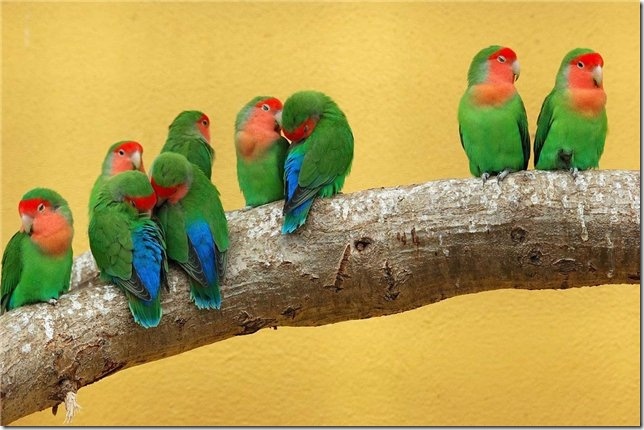 Минералы растут, растения растут и живут, животные растут, живут и чувствуют.
Карл Линней.
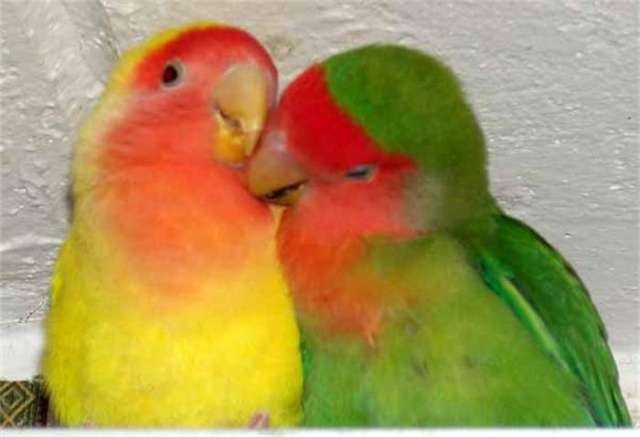 Мои домашние питомцы.
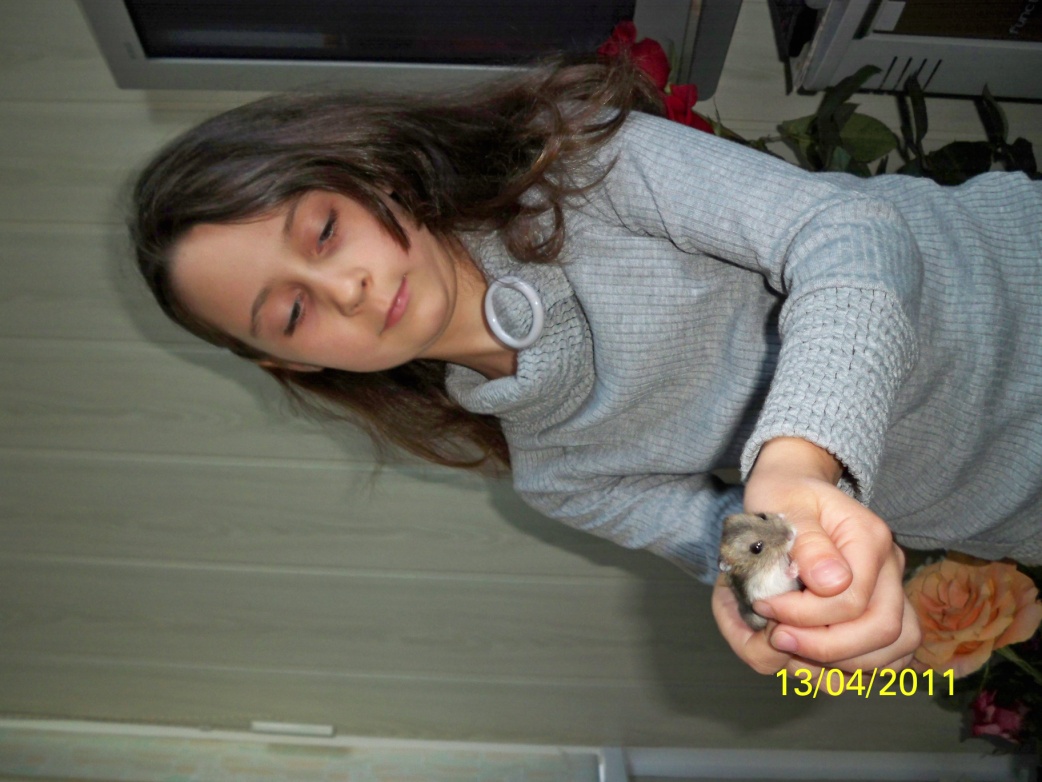 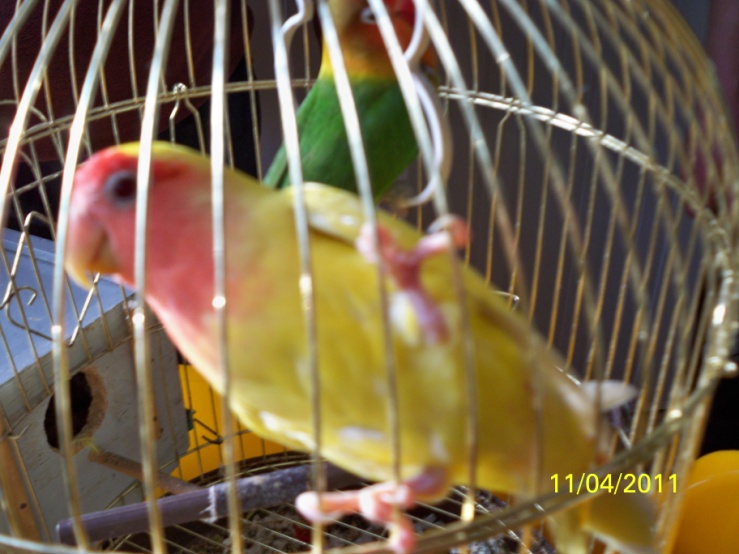 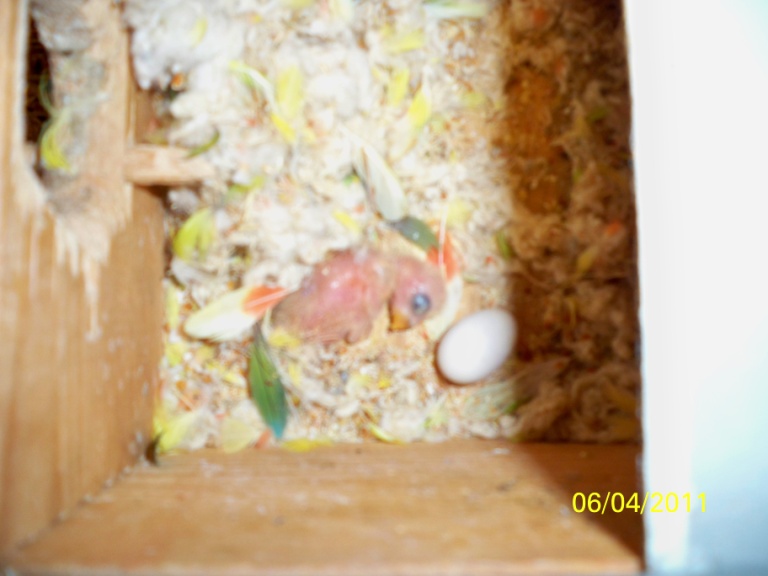 Цель работы:выяснить, какие условия домашнего содержания являются наиболее комфортными для попугаевЗадачи:-выяснить, какое питание является наиболее предпочтительным для попугаев-выяснить, какое жилище является максимально комфортным для попугаев неразлучников-выяснить, как создать необходимые условия для размножения попугаев
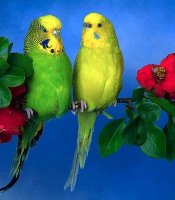 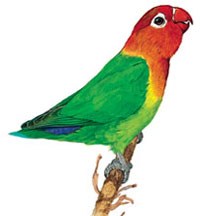 Центром возникновения попугаев считают Австралию, где обитает наибольшее число их видов. В основном они живут в теплом климате- от экватора до субтропиков.
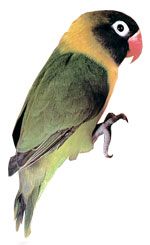 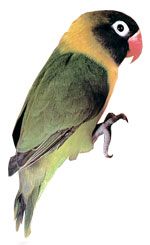 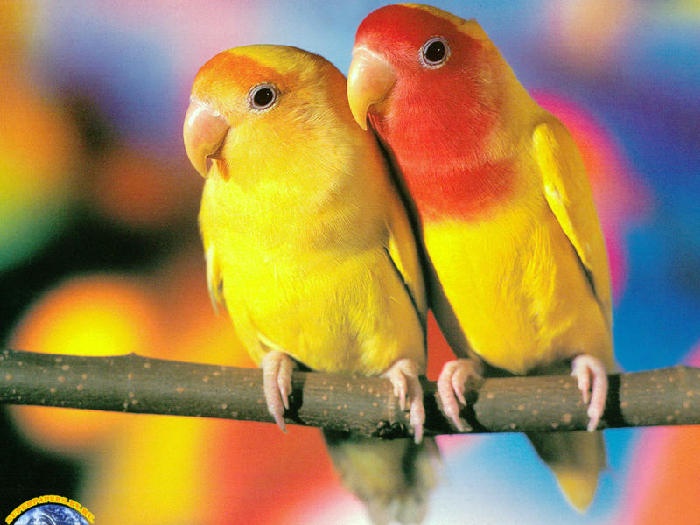 Родиной попугаев неразлучников считается Африка и Мадагаскар.
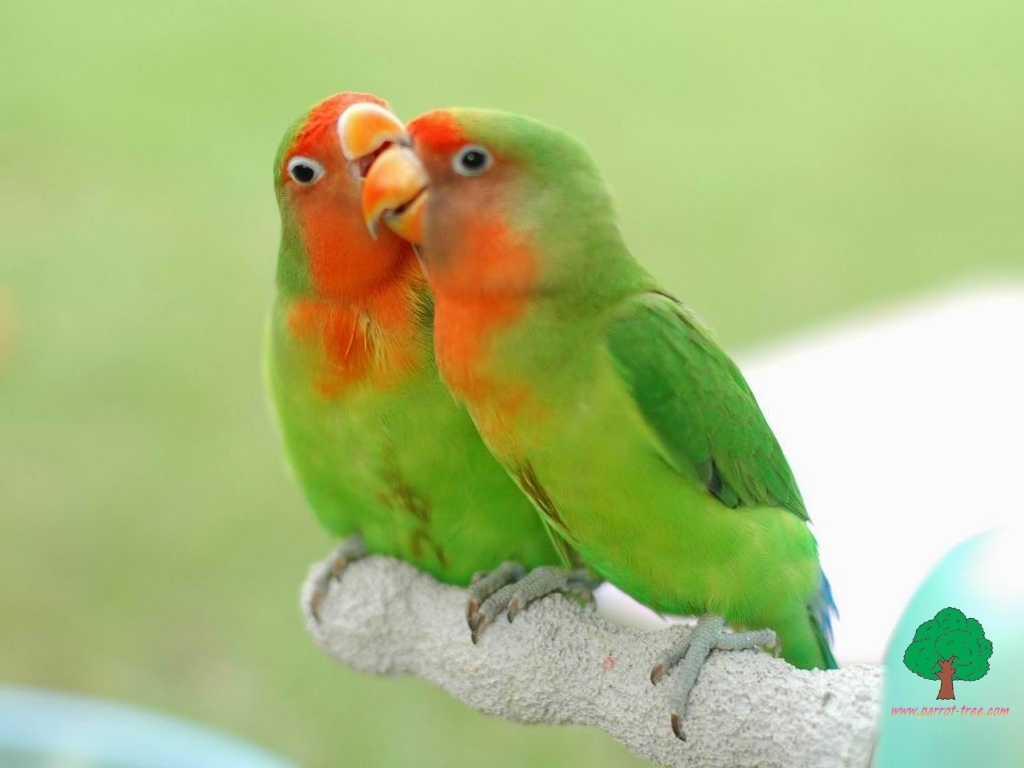 Попугаи на первом месте среди пернатых, благодаря высокому  интеллекту и таланту общения.
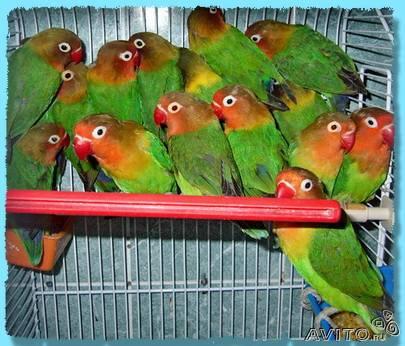 Самые популярные виды неразлучников.
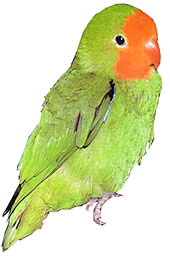 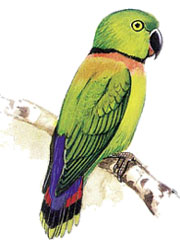 розовощекий
либерийский
красноголовый
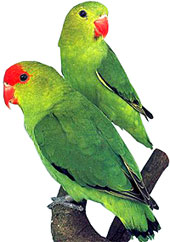 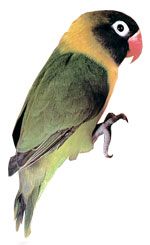 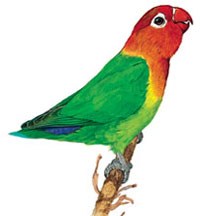 неразлучник Фишера
Неразлучник Лилианы
масковый
Питание неразлучников
Попугаи практически всеядны. Но, питание с общего стола недопустимо.
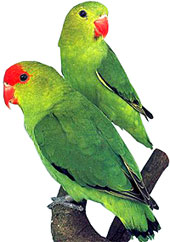 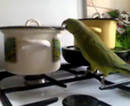 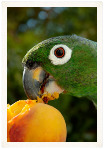 -
Как и всем животным организмам, попугаям нужны в рационе:
Жилище попугаев.
Неразлучники должны жить в удобной просторной клетке.
Недопустимы сквозняки, особенно в период адаптации.
Клетку нужно чистить еженедельно.
Ежедневно надо очищать кормушку от зерновой шелухи, только после этого засыпать свежий корм.
Нельзя допускать несвежую воду в поилке.
Для разведения попугаев, нужно прикрепить к клетке  отдельный домик , где они смогут откладывать и высиживать яйца, а затем и согревать там птенцов.
Важно обеспечить пару гнездовым материалом: тонкими веточками ивы, ленточками коры, лубом, травинками и другим растительным материалом.
Розовощекий неразлучник Катюша стала настоящим членом семьи.
Попугай породы неразлучник Фишера Кирюша очень забавный, подвижный и непоседливый.
Малыш Гоша вылупился из яйца 1 апреля.    Здесь ему только 6 дней.
11 апреля. Гоше 11 дней.
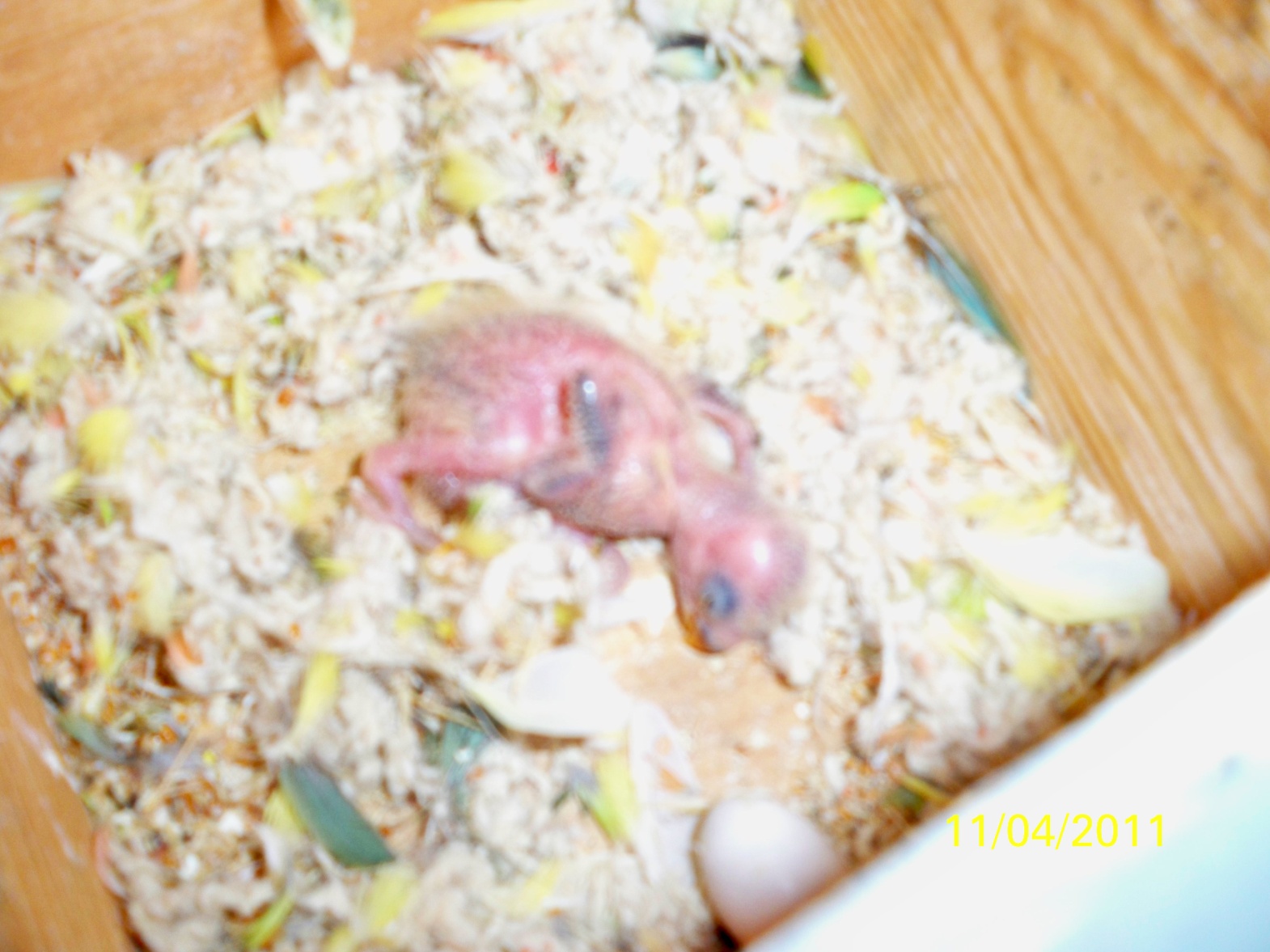 Попугайчик заметно вырос, его тело покрылось темными перышками. Он уже пытается вставать на лапки. 14 апреля. Гоше 2 недели.
А таким он станет совсем скоро.
Главное, что требуется пернатым питомцам- это любовь и забота их хозяев.
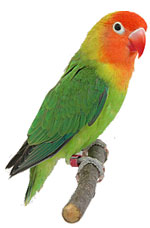 Выводы:1.Важно кормить попугаев неразлучников, специально предназначенным для этого кормом, например «Вака», «Любимчик», «Travel berd» и др.2. Необходимо вовремя обеспечить пару попугаев комфортным жилищем, что непременно приведет к появлению потомства, даже у разнопородных попугаев.
Спасибо за внимание!